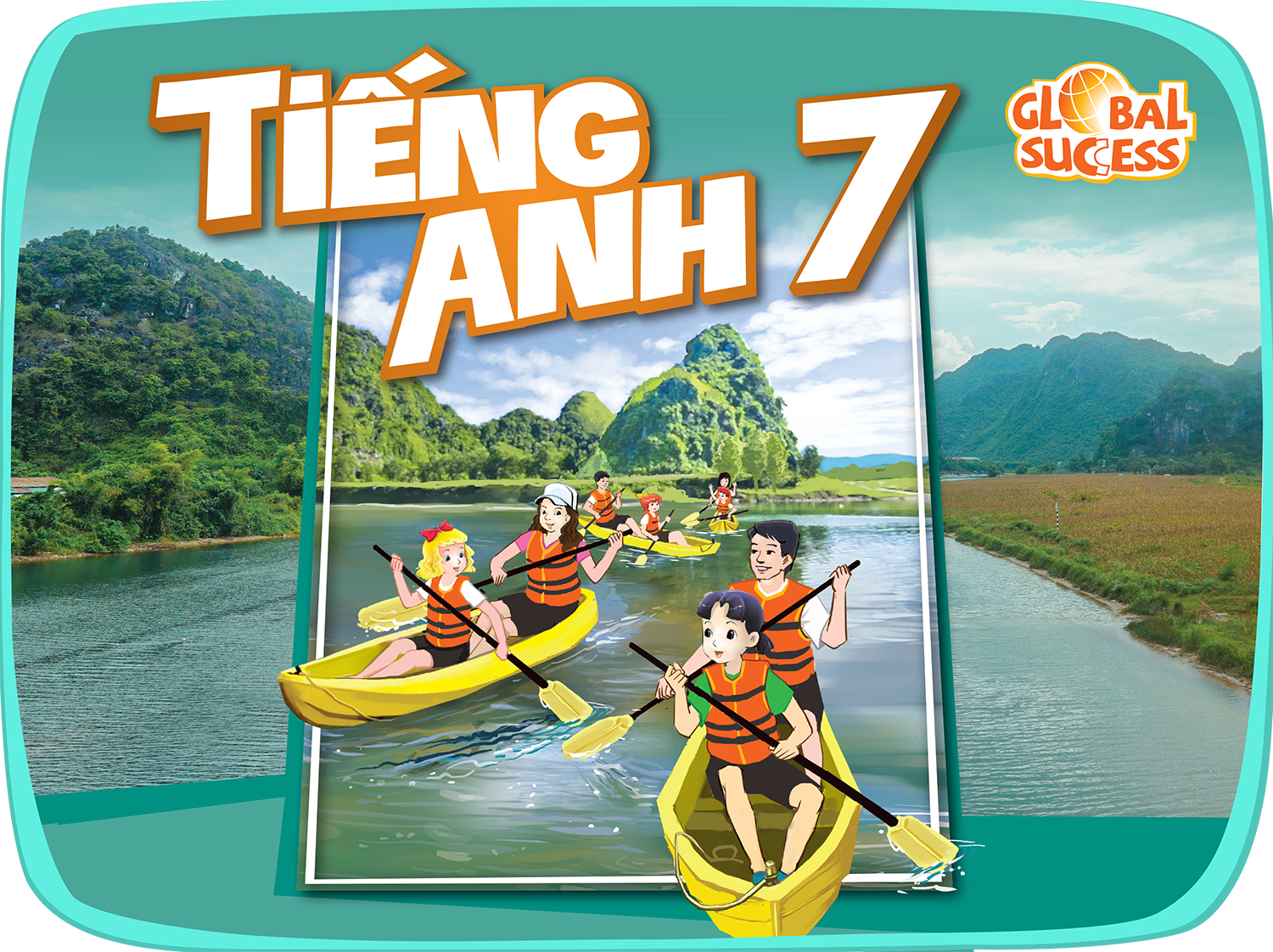 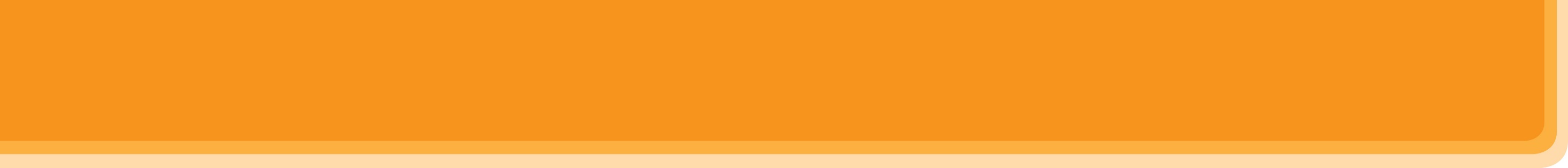 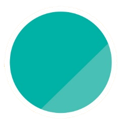 9
FESTIVALS AROUND THE WORLD
Unit
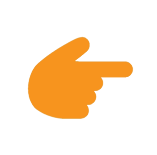 LESSON 6: SKILLS 2
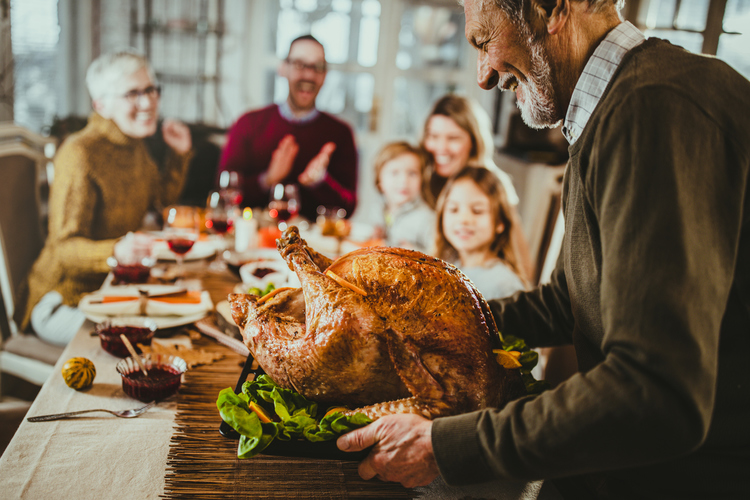 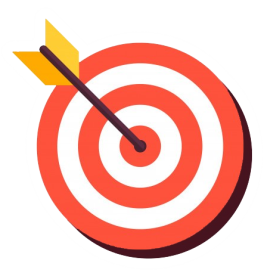 OBJECTIVES
By the end of the lesson, students will be able to:
1. Knowledge:  
- listen for special information about a festival
- write an email to describe a festival
2. Core competence:  
- develop communication skills and creativity
- be collaborative and supportive in pair work and teamwork
- actively join in class activities
3. Personal qualities
- develop self-study skills
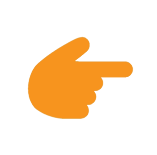 LESSON 5: SKILLS 2
Bingo
WARM-UP
* Listening
Task 1: Look at the animal. Discuss the questions with a partner.
Task 2: Listen to Mark talking about how his family celebrates a festival. Check your answers. 
Task 3: Listening again and decide whether the following statements are true or false.
LISTENING
* Writing 
Task 4: Think about a festival that your family usually celebrates. Fill in the blanks with your answers.
Task 5: Write an email of about 70 words to tell Mark about the festival. Use the notes in 4.
WRITING
PRODUCTION
(Post-Listen  and Write)
Task 6: Class gallery.
CONSOLIDATION
Wrap-up
Home work
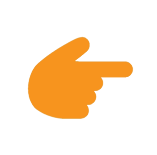 LESSON 1: GETTING STARTED
Game: Bingo!
WARM-UP
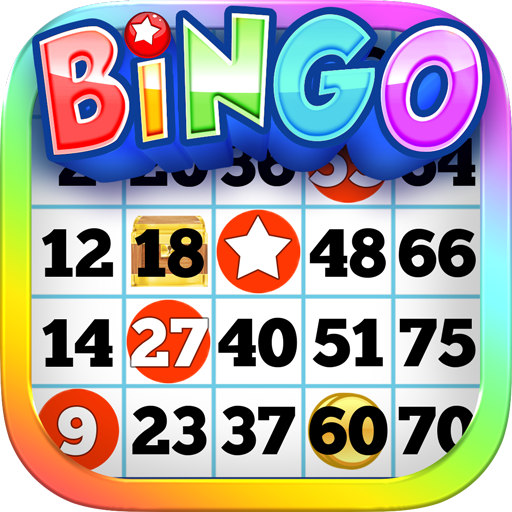 Aims of the stage:
To waken up students’ interest.
[Speaker Notes: Each student gets a piece of paper, draws a table with 3 rows and 3 columns, then fill in the table with names of some festivals randomly.
Teacher calls out the names of some festivals. Each time the teacher calls out a word, the students search for the right square on their paper and mark.
The student who has 3 words highlighted in a row yells “Bingo” and wins.]
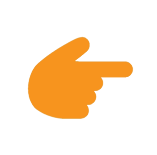 LESSON 5: SKILLS 2
Bingo
WARM-UP
* Listening
Task 1: Look at the animal. Discuss the questions with a partner.
Task 2: Listen to Mark talking about how his family celebrates a festival. Check your answers. 
Task 3: Listening again and decide whether the following statements are true or false.
LISTENING
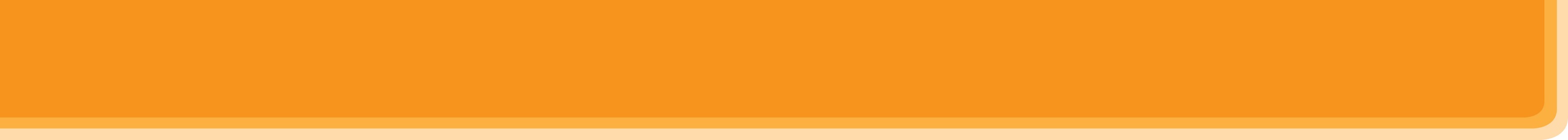 PRE-LISTENING
1
Look at the animal below. Discuss the following questions with a partner.
What is it?
What festival is it a part of?
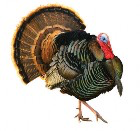 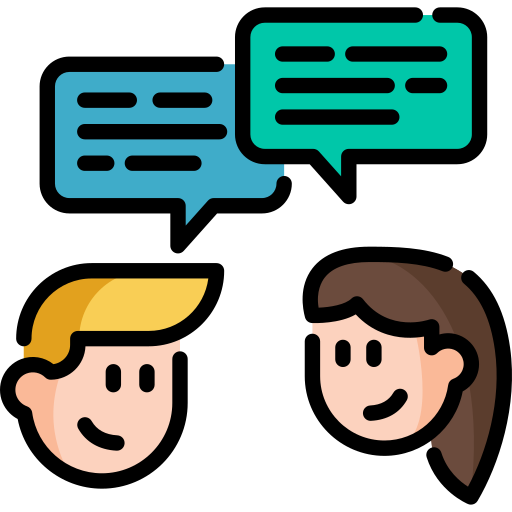 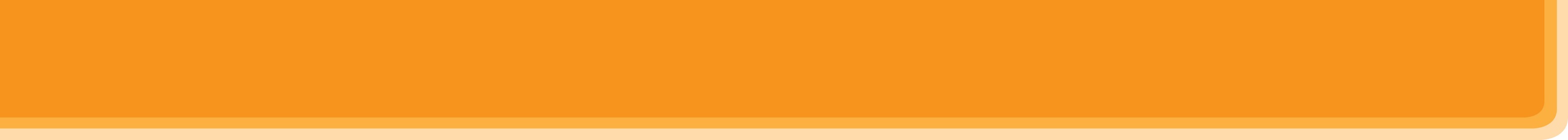 WHILE-LISTENING
2
Listen to Mark talking about how his family celebrates a festival. 
Check your answers.
1. What is it?

2. What festival is it a part of?
A turkey.

Thanksgiving.
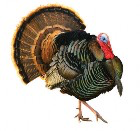 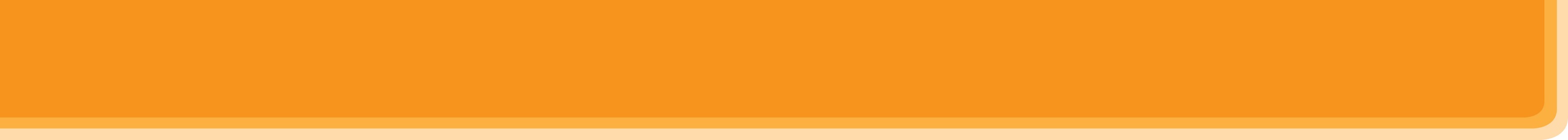 WHILE-LISTENING
3
Listening again and decide whether the following statements are true or false.
✓
✓
✓
✓
✓
✓
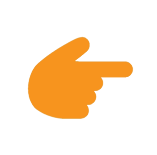 LESSON 5: SKILLS 2
Bingo
WARM-UP
* Listening
Task 1: Look at the animal. Discuss the questions with a partner.
Task 2: Listen to Mark talking about how his family celebrates a festival. Check your answers. 
Task 3: Listening again and decide whether the following statements are true or false.
LISTENING
* Writing 
Task 4: Think about a festival that your family usually celebrates. Fill in the blanks with your answers.
Task 5: Write an email of about 70 words to tell Mark about the festival. Use the notes in 4.
WRITING
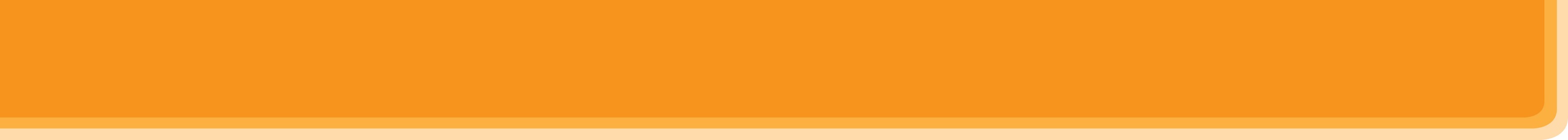 PRE-WRITING
4
Think about a festival that your family usually celebrates. Fill in the blanks with your answers.
When do you celebrate it?
__________
What food does your family eat? __________
What festival is it?
__________
What activities does your family do?
__________
Do you like the festival? Why or why not?
__________
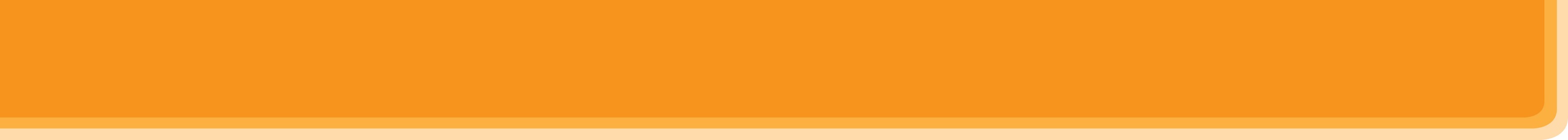 WHILE-WRITING
5
Now write an email of about 70 words to tell Mark about the festival. Use the notes in 4.
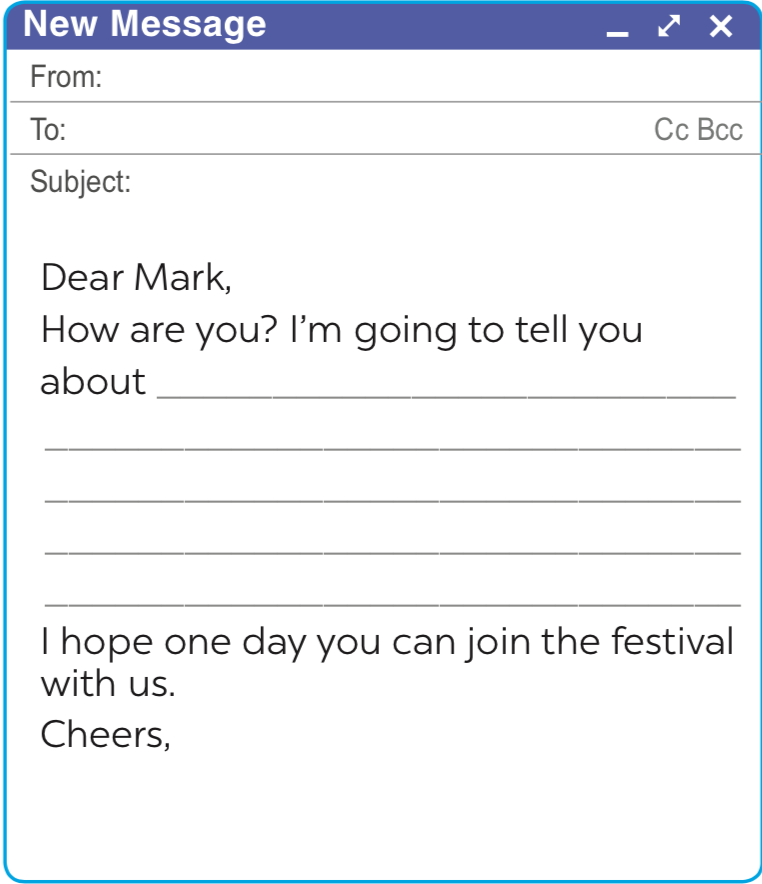 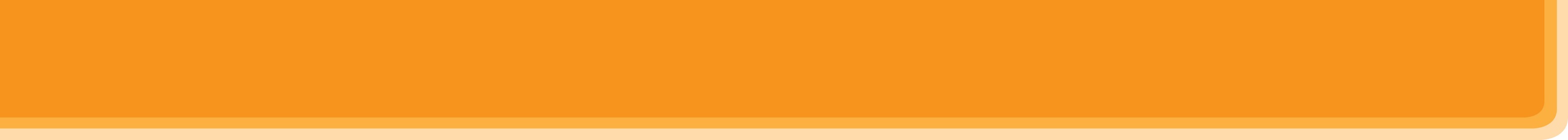 PRODUCTION
Class gallery
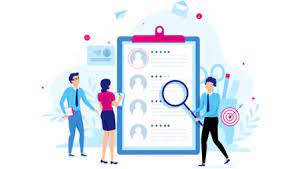 Students can:
go and see other’s work
give comments to each other
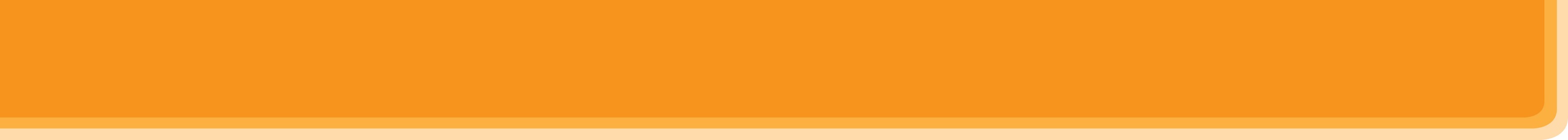 CONSOLIDATION
1
WRAP-UP
In this lesson, we have learnt to:
- listen for special information about a festival
- write an email to describe a festival
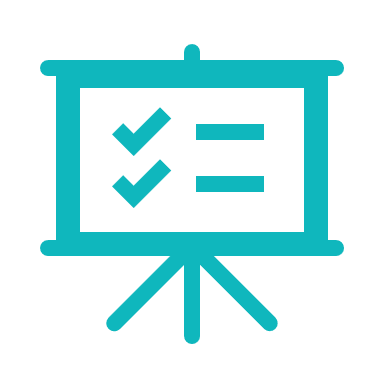 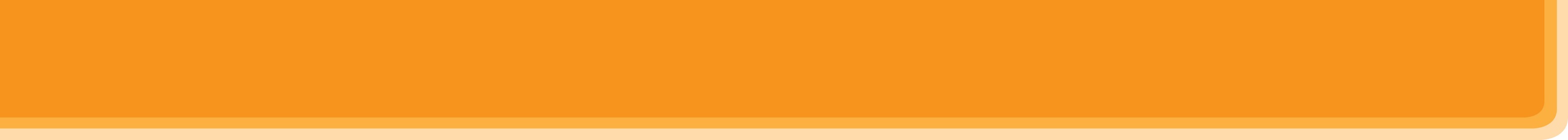 CONSOLIDATION
2
HOMEWORK
Prepare for the next lesson: Looking back & Project